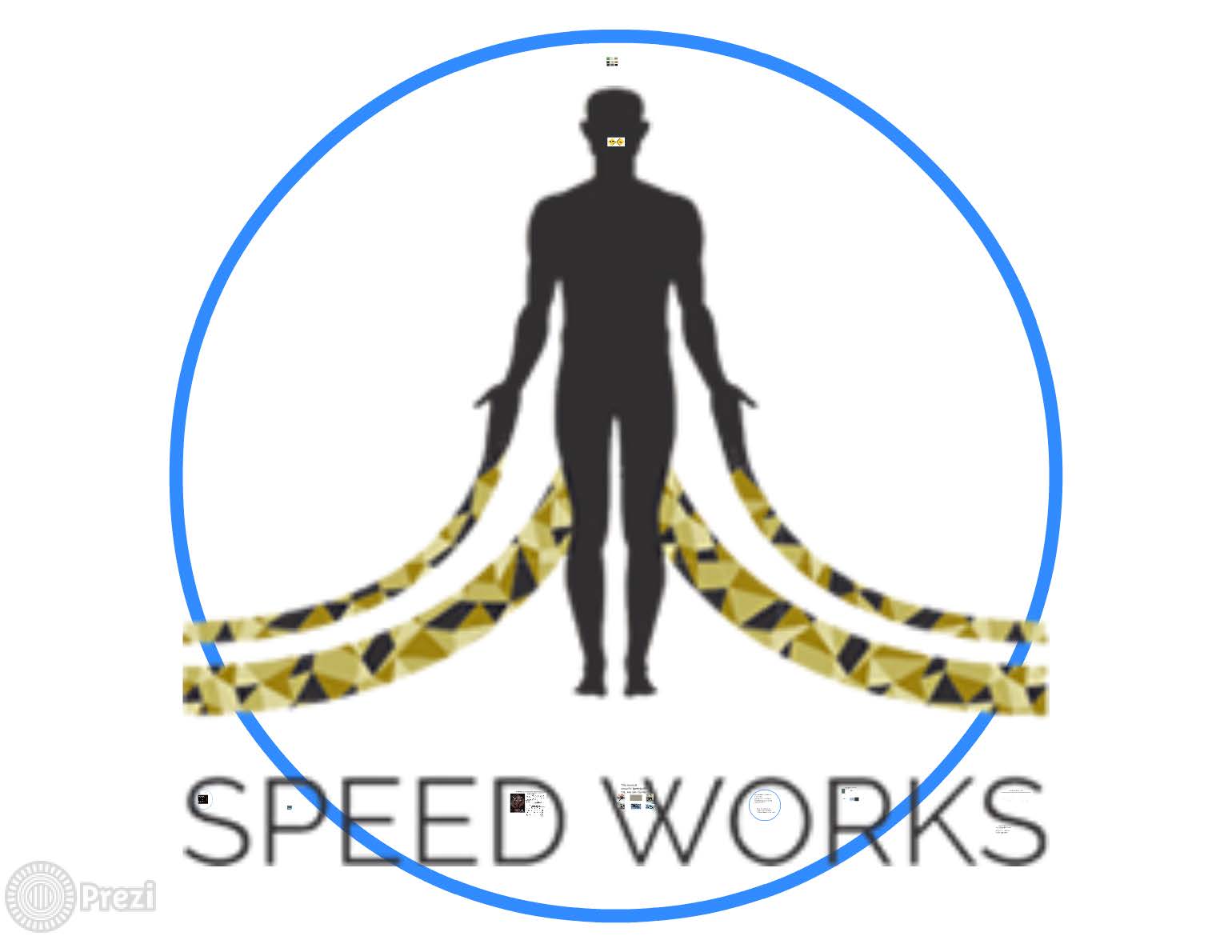 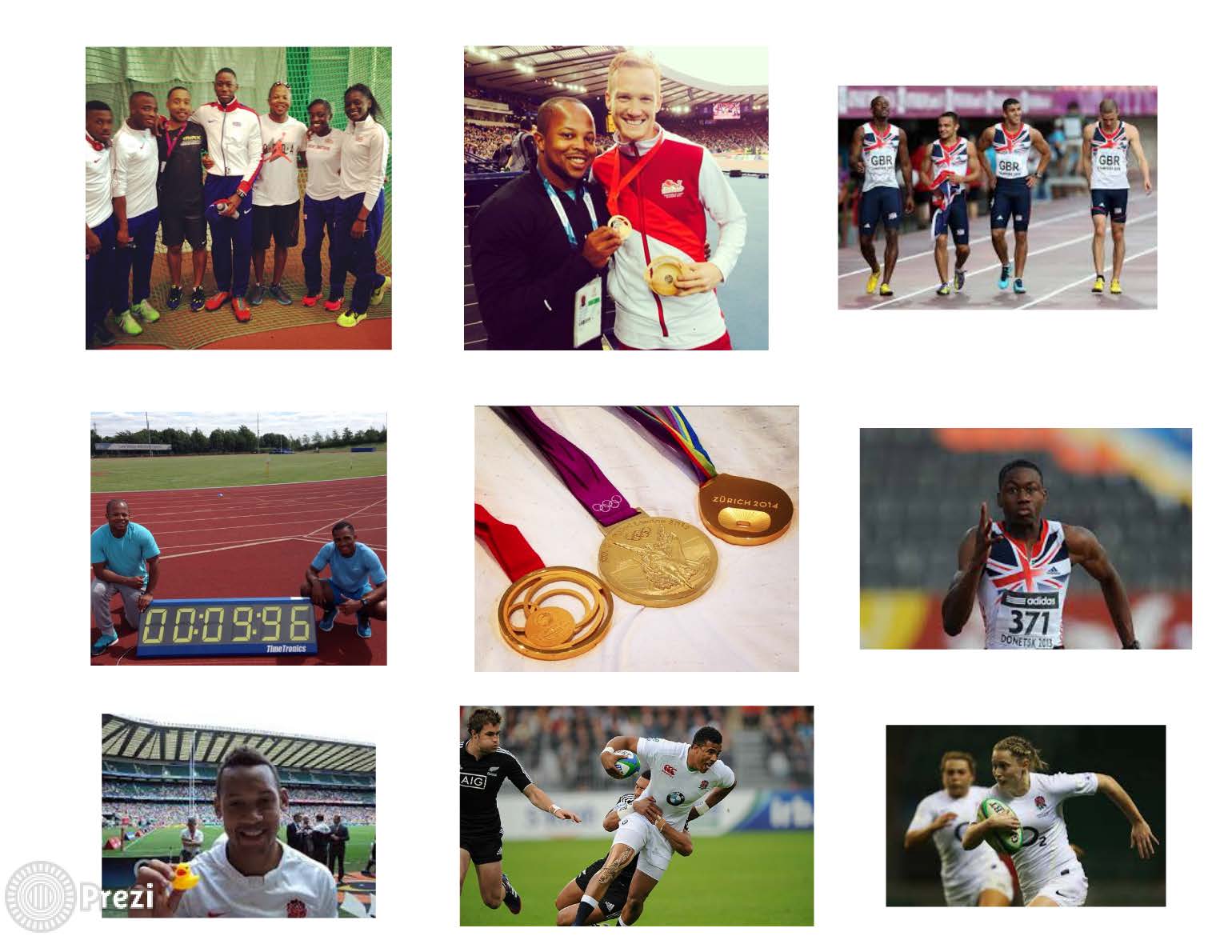 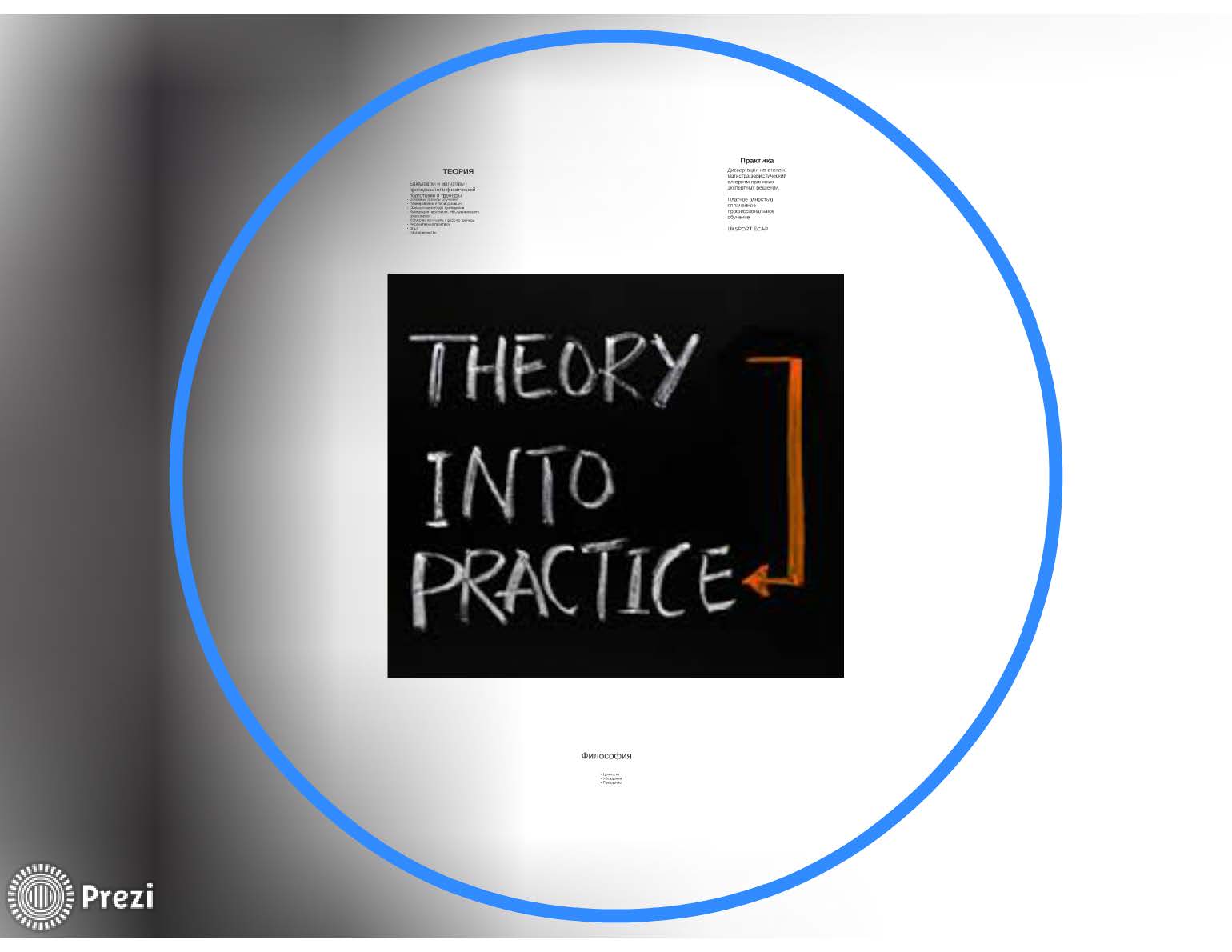 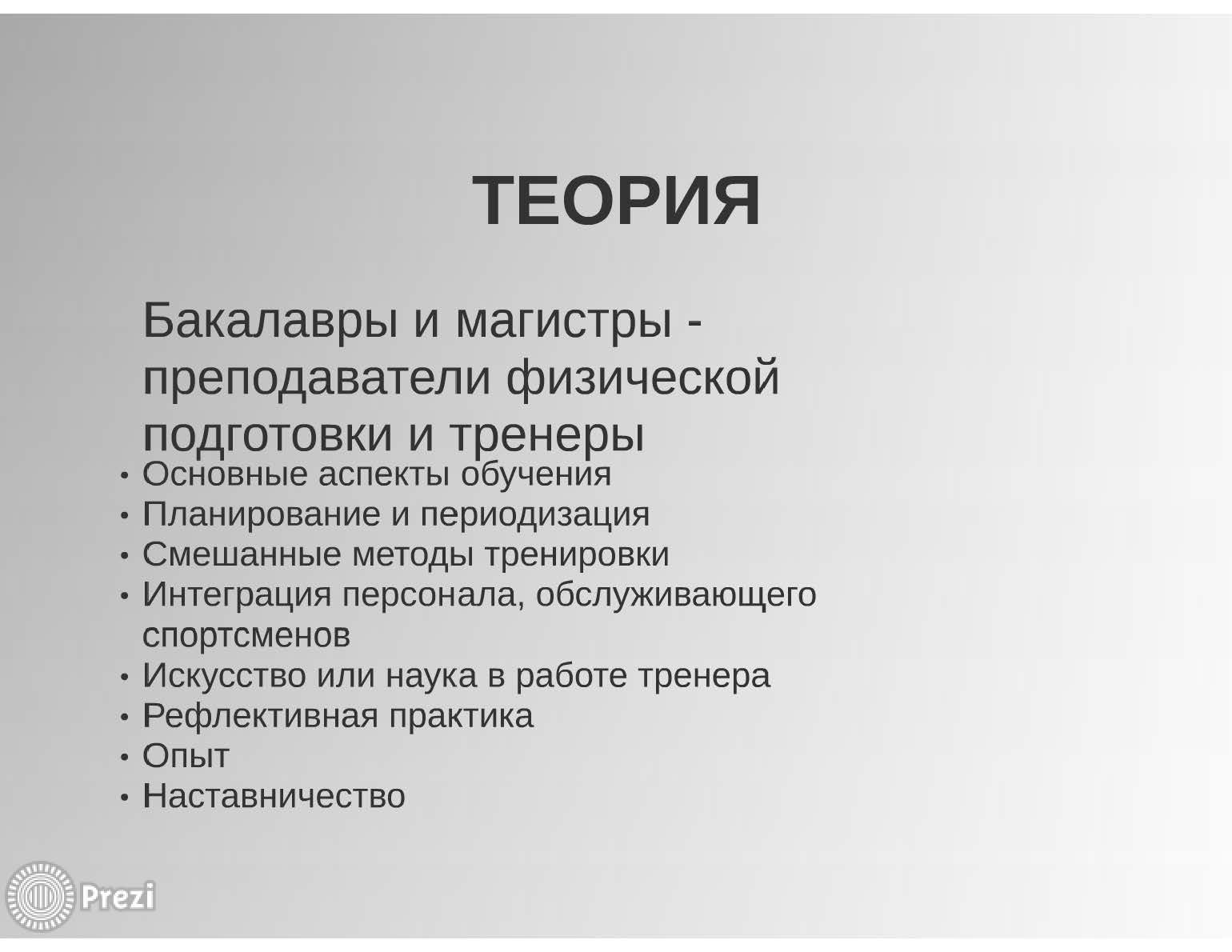 ПРАКТИКА 


Диссертация на степень магистра: 
эврестический алгоритм принятий решений

Платное полностью оплаченное профессиональное обучение
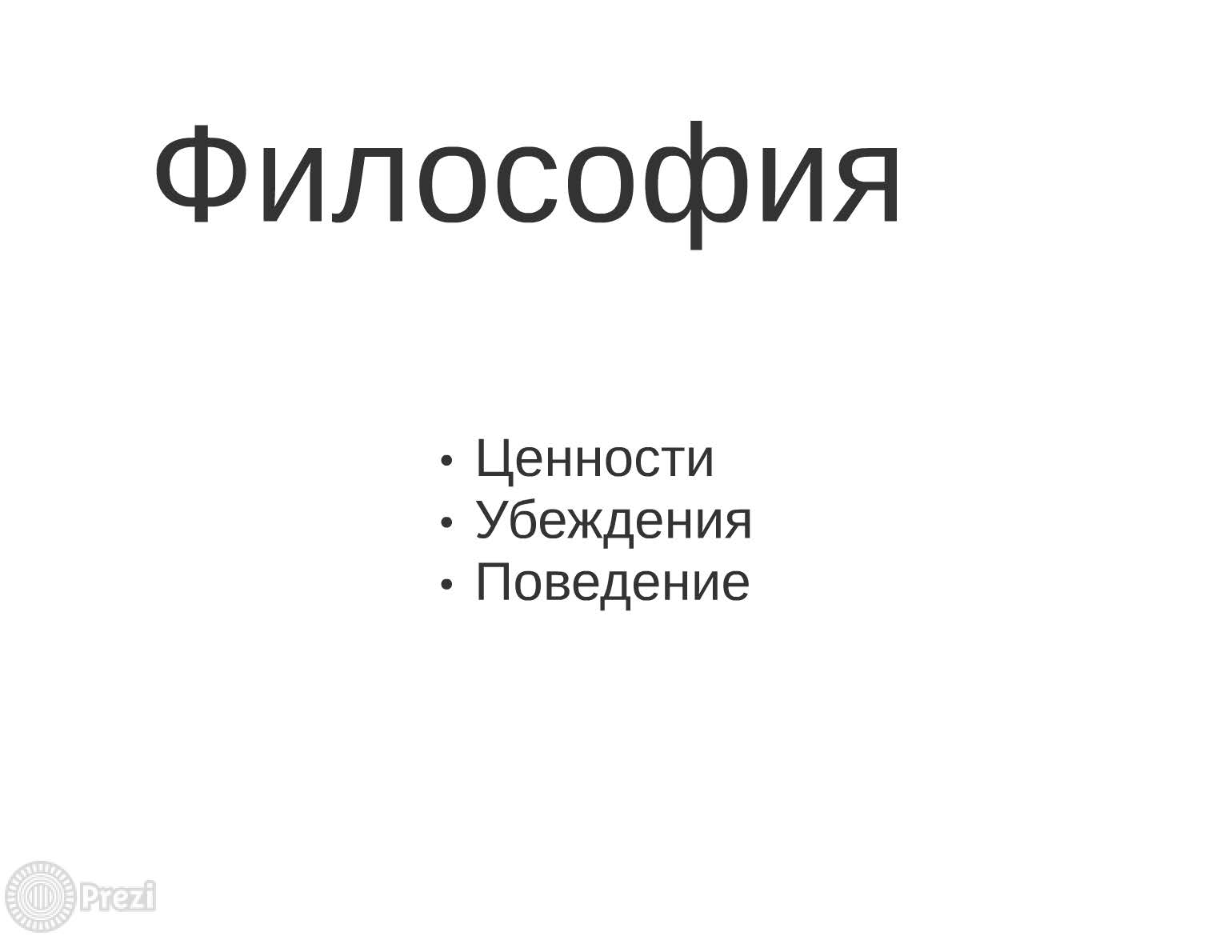 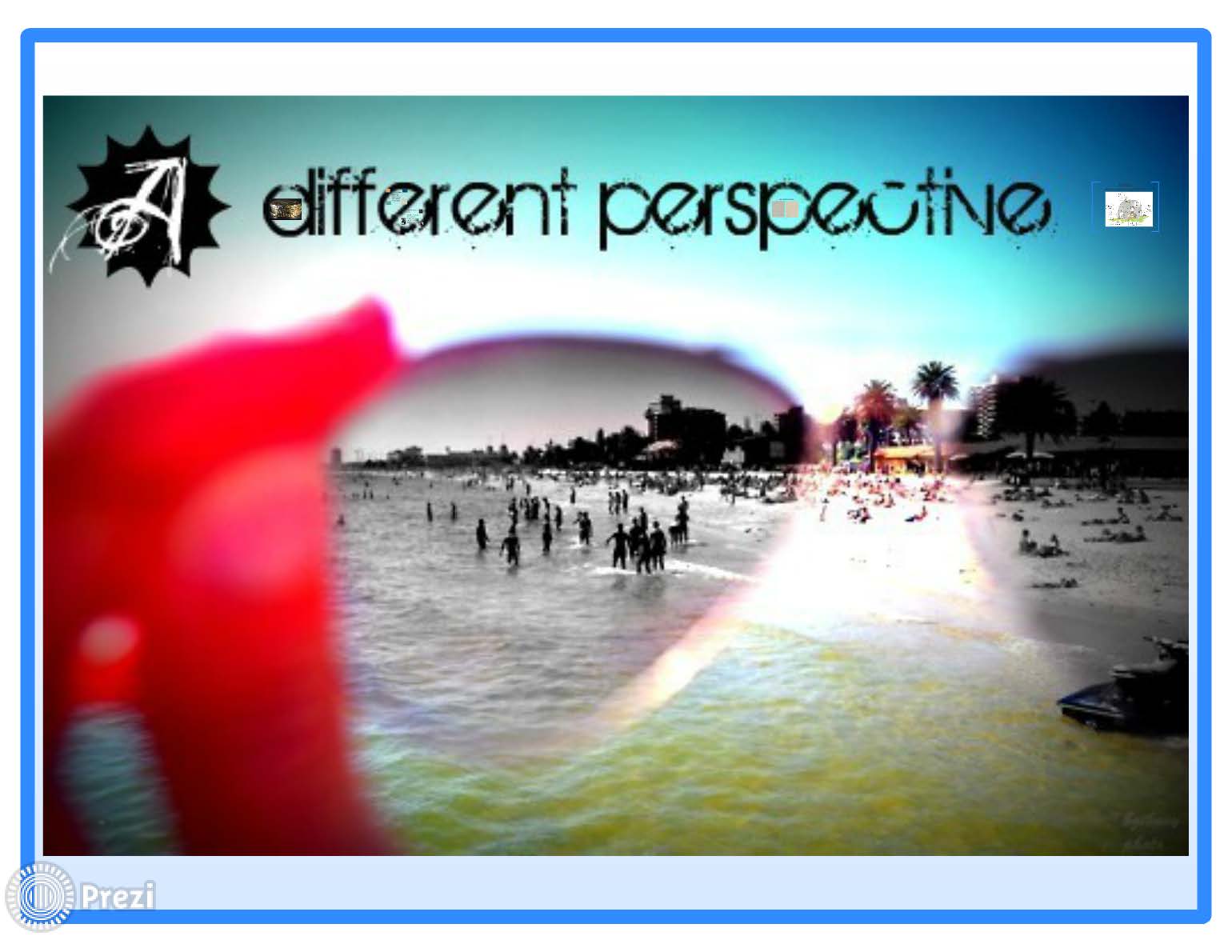 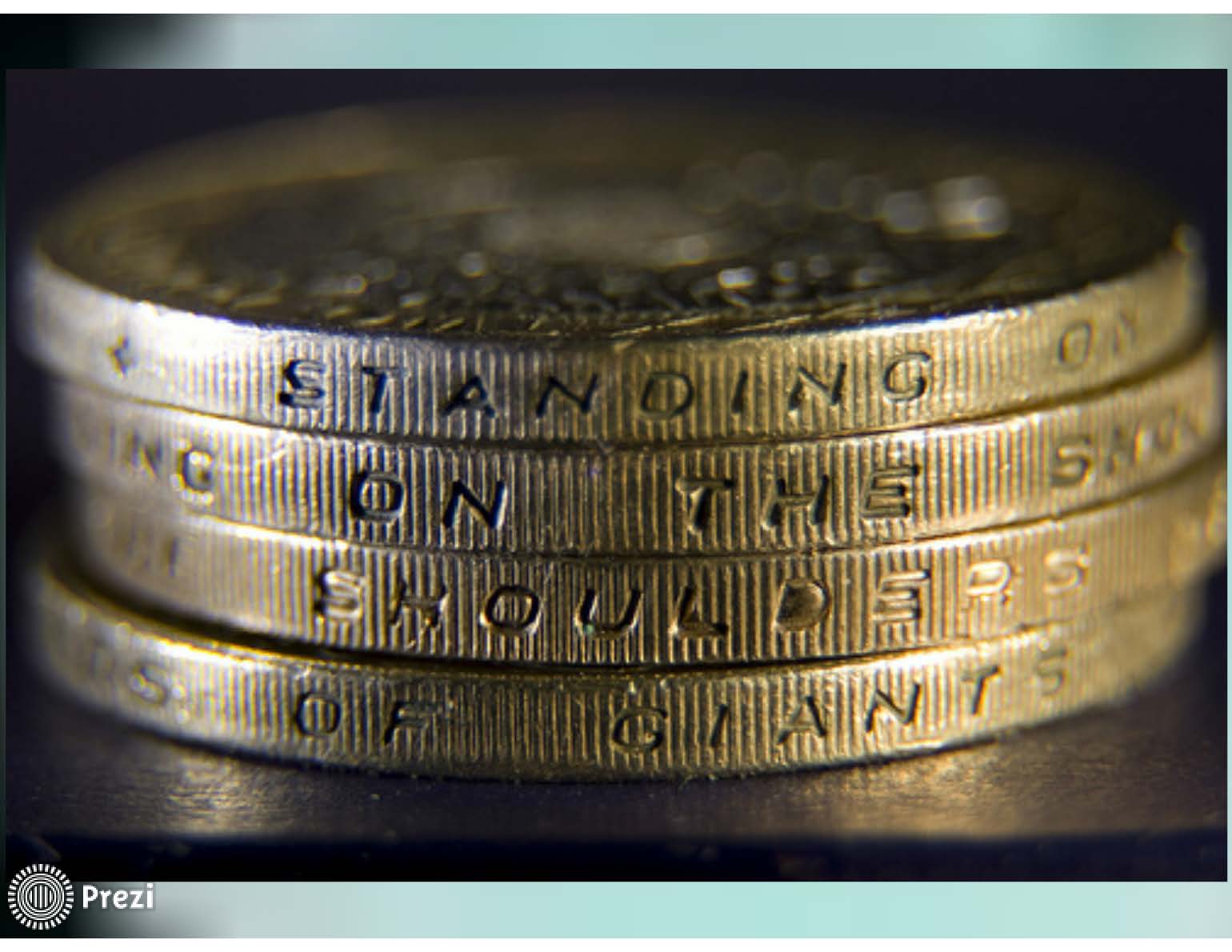 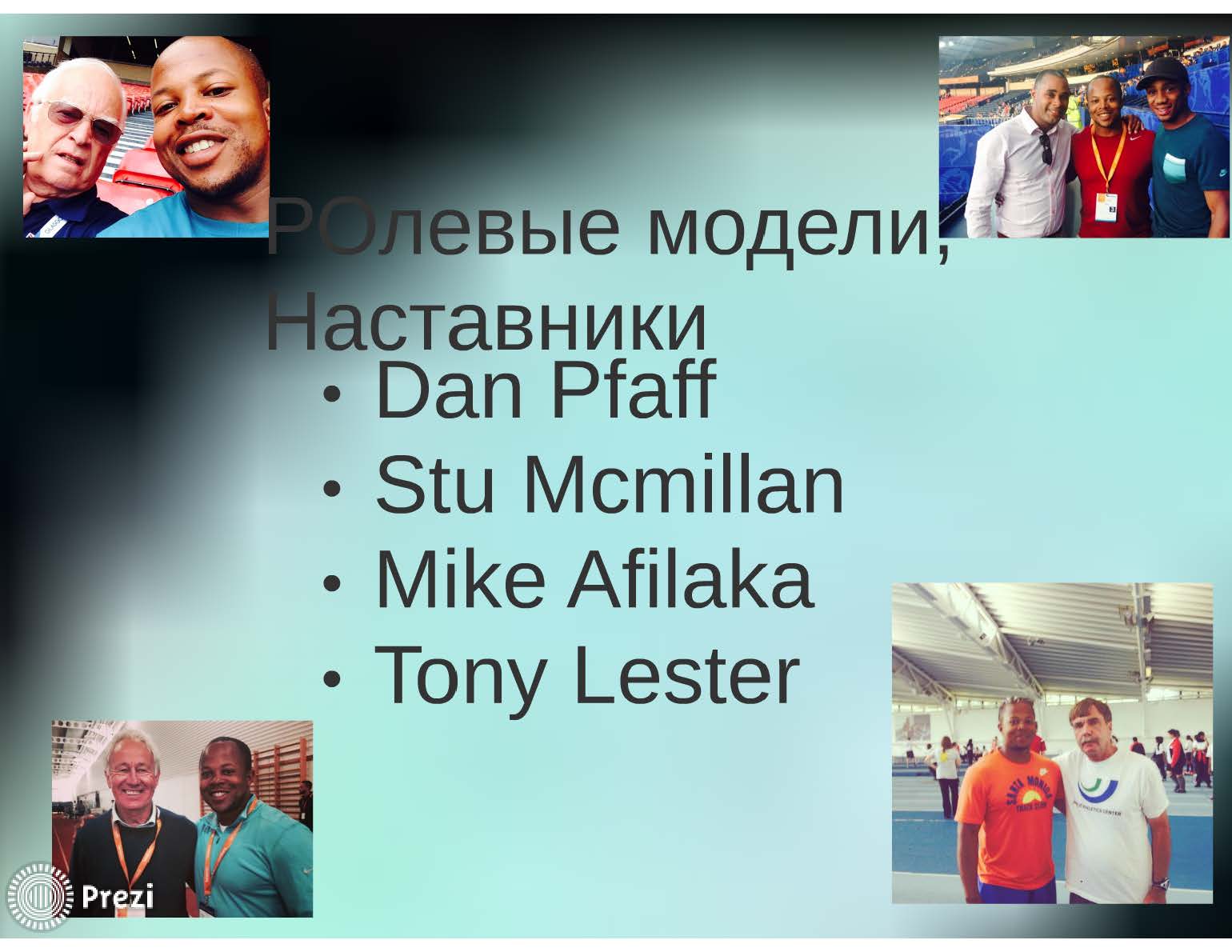 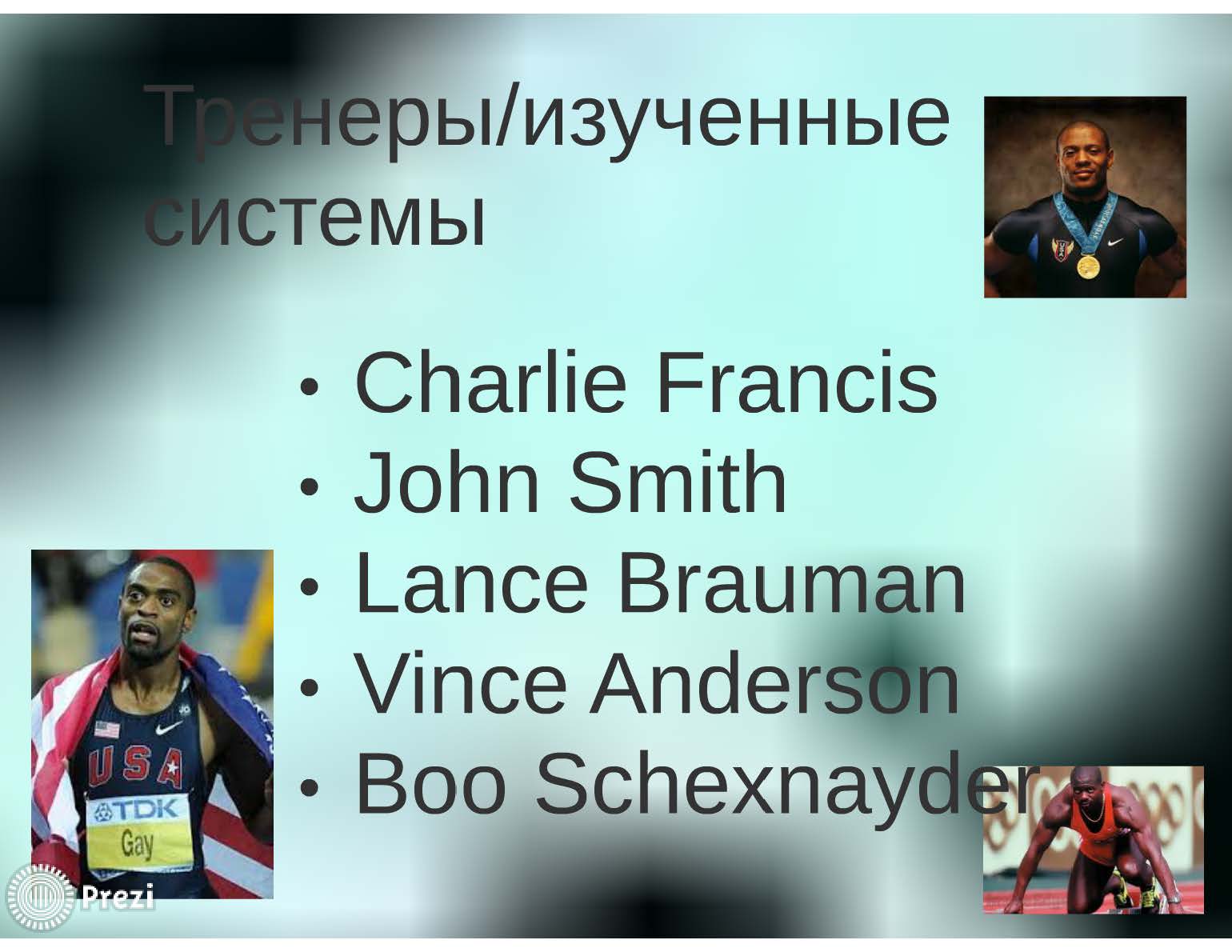 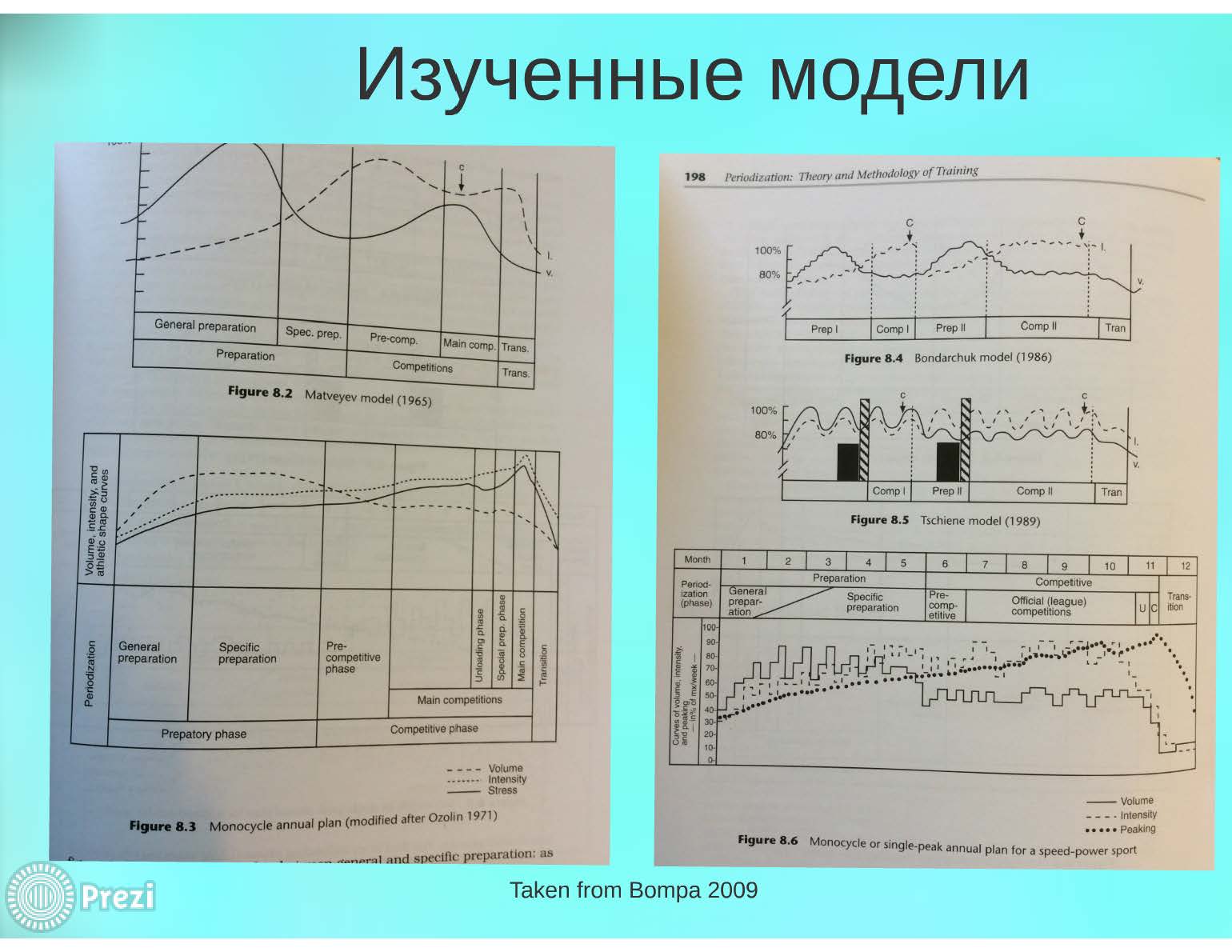 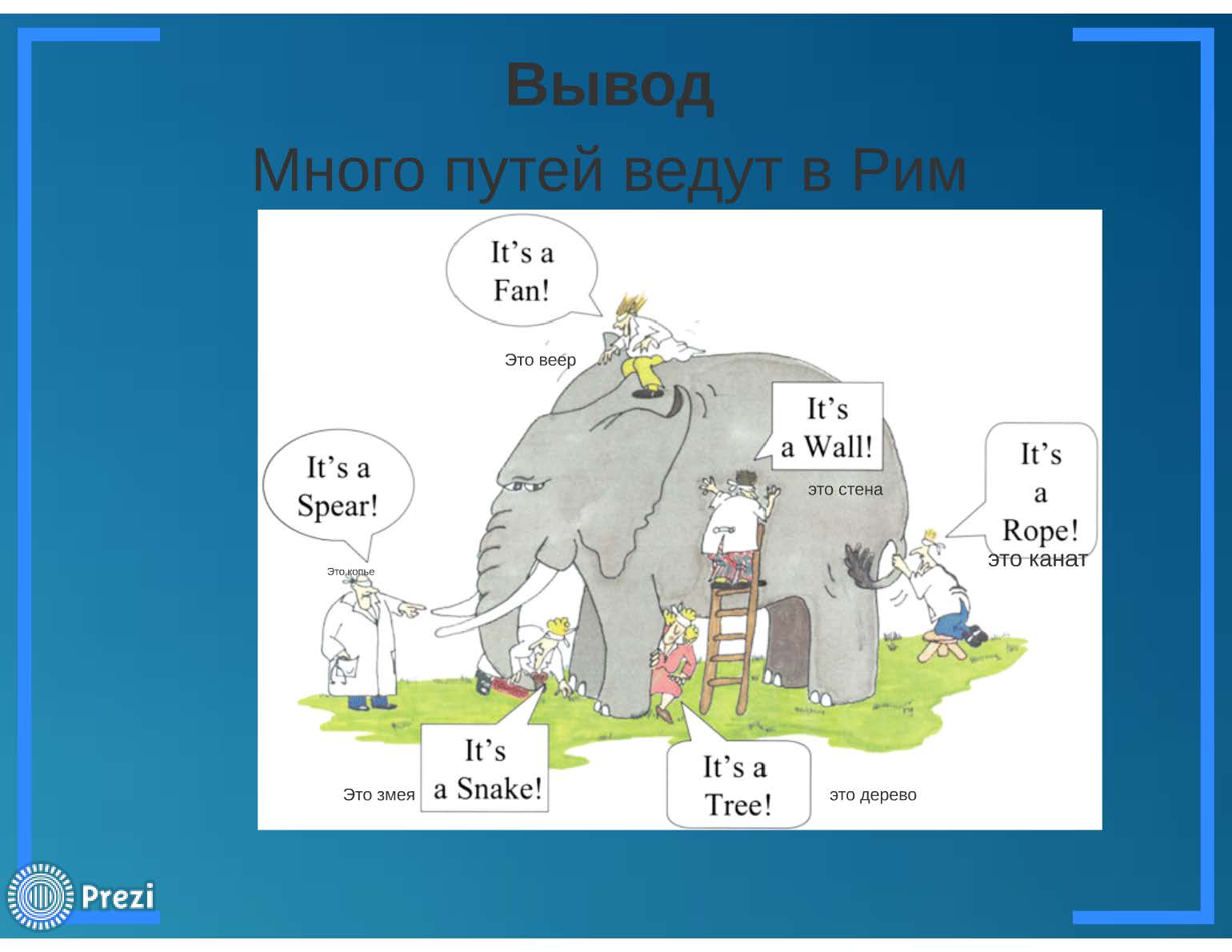 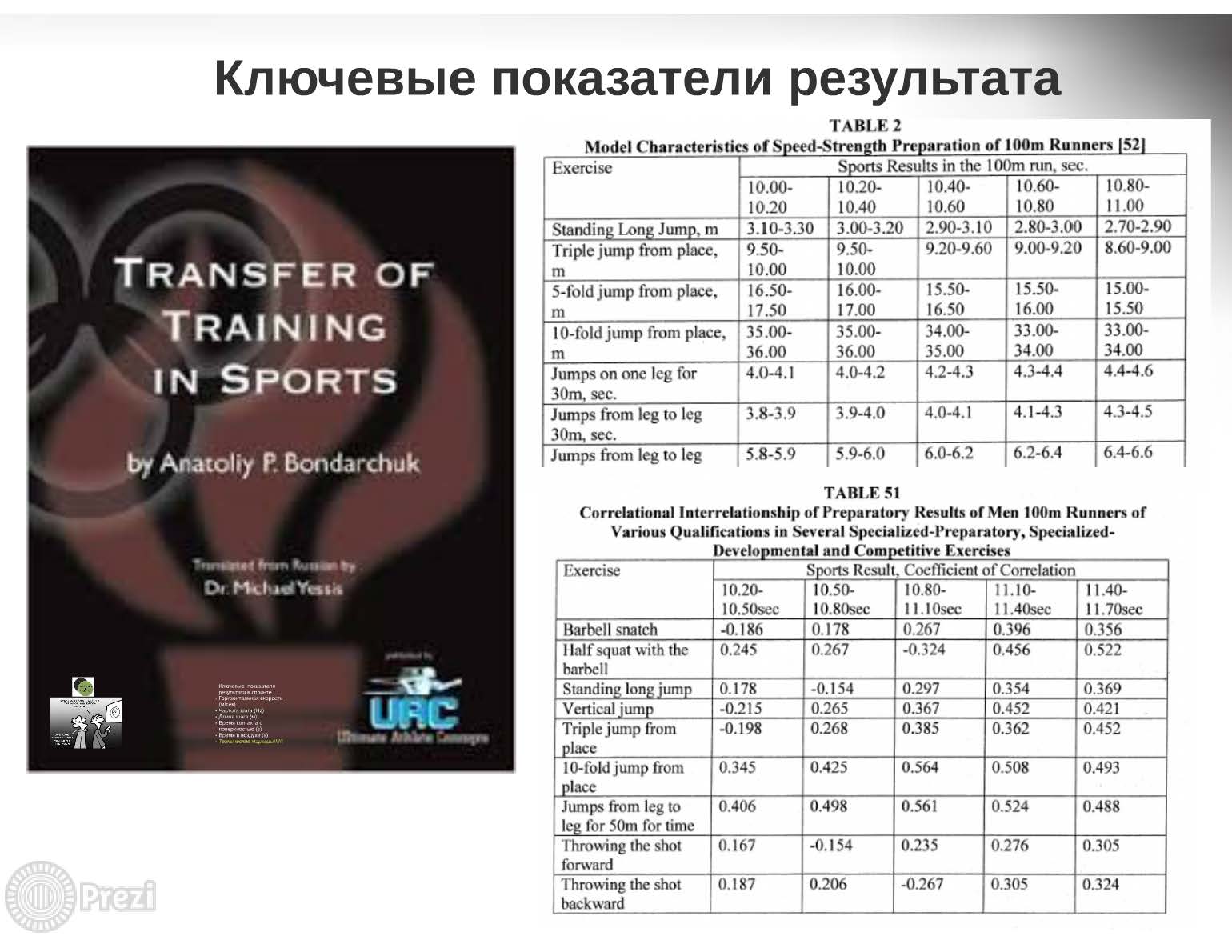 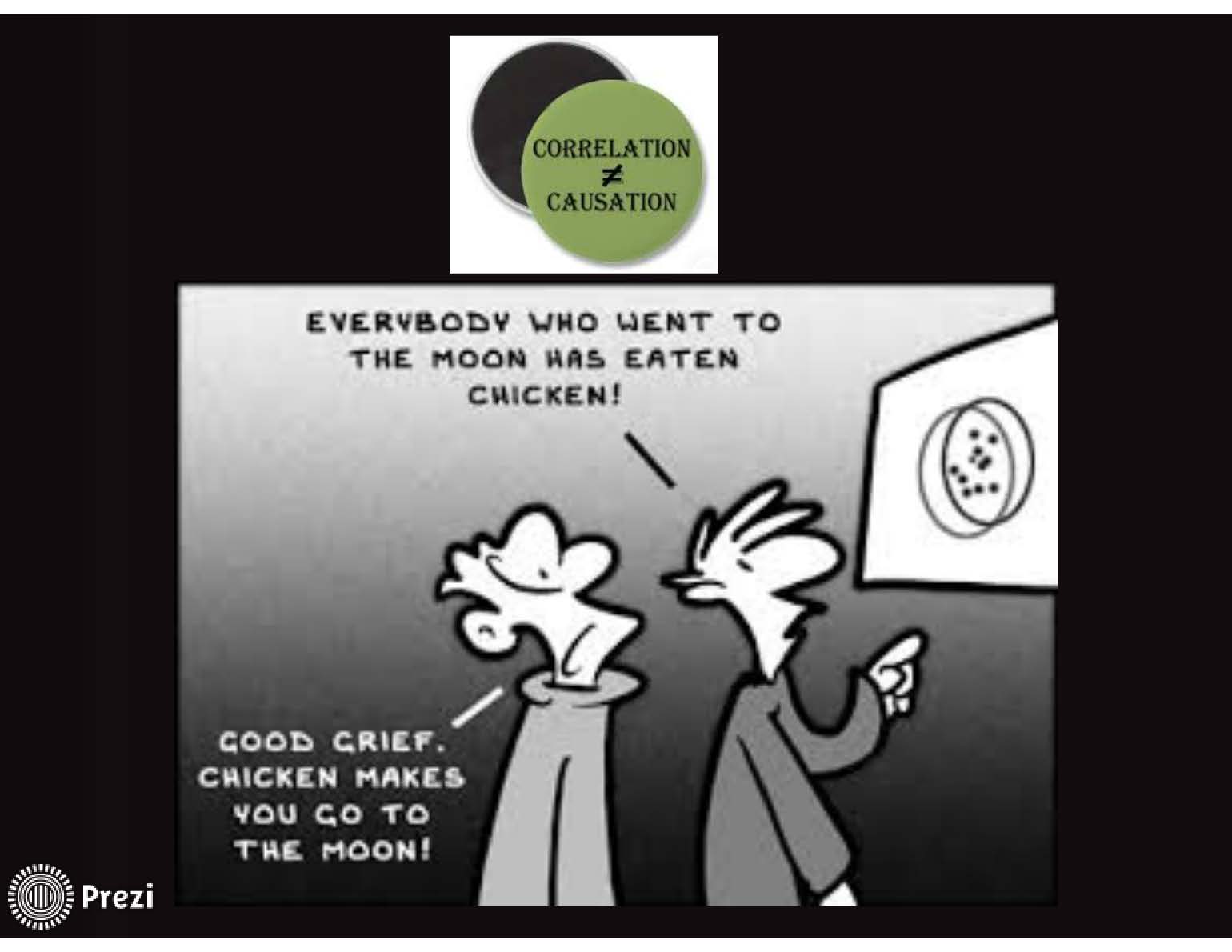 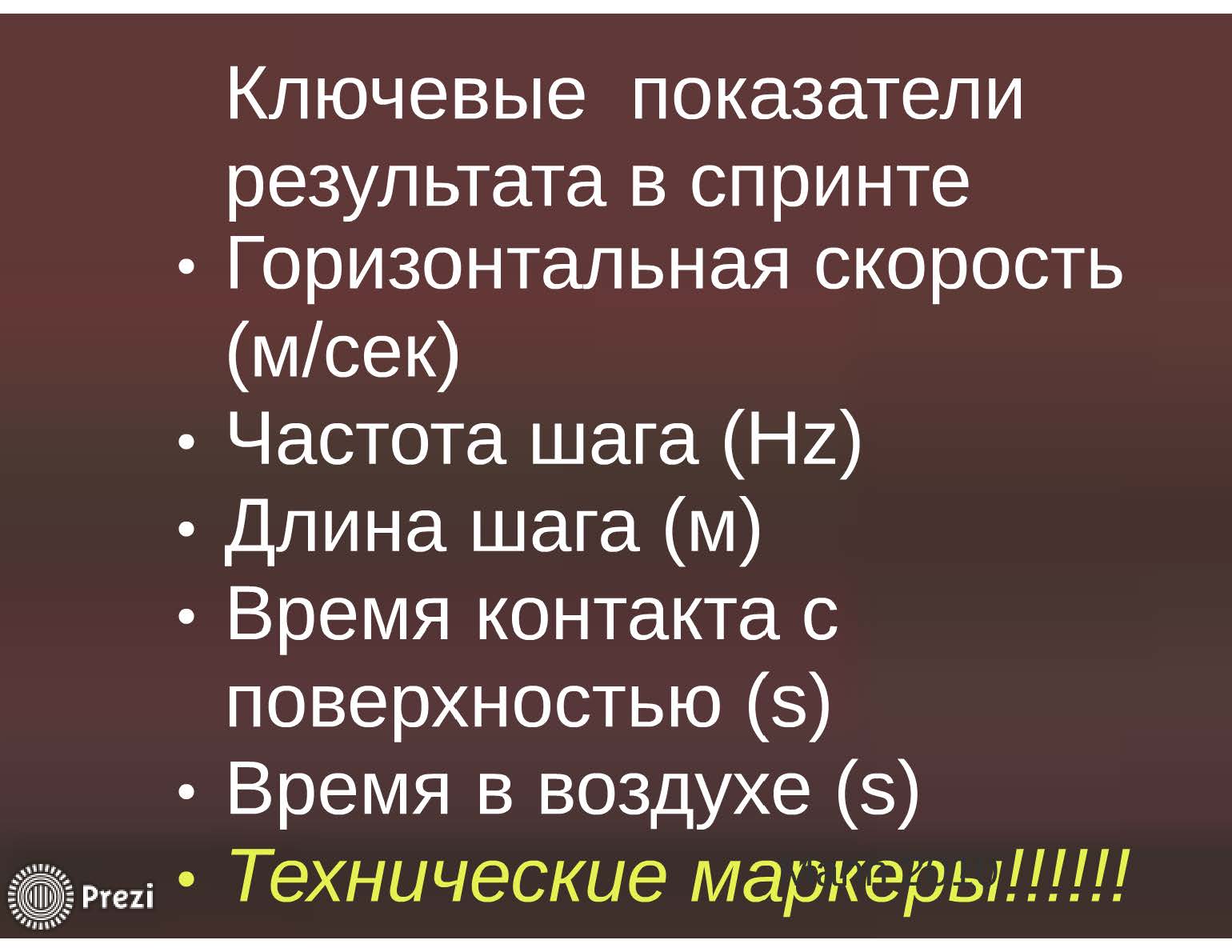 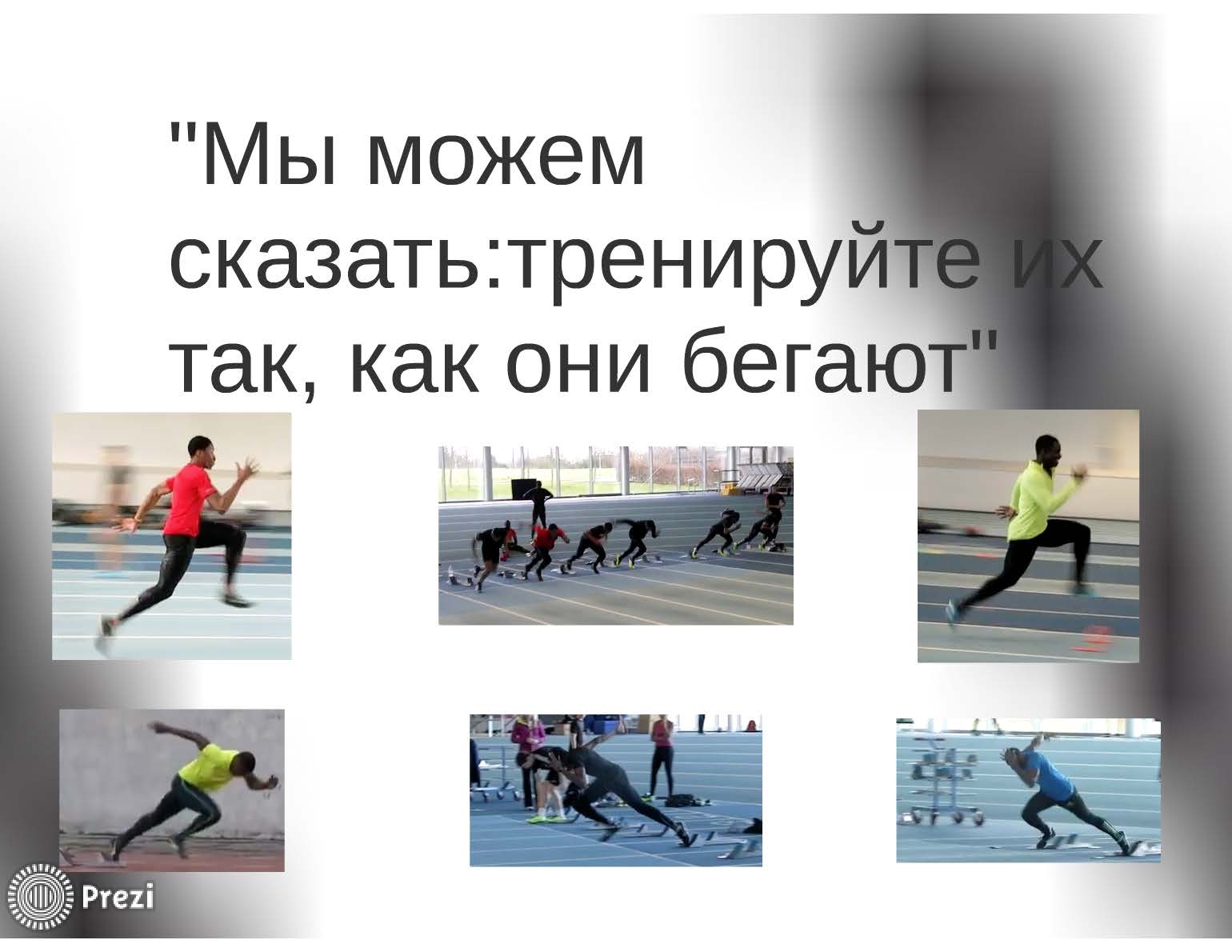 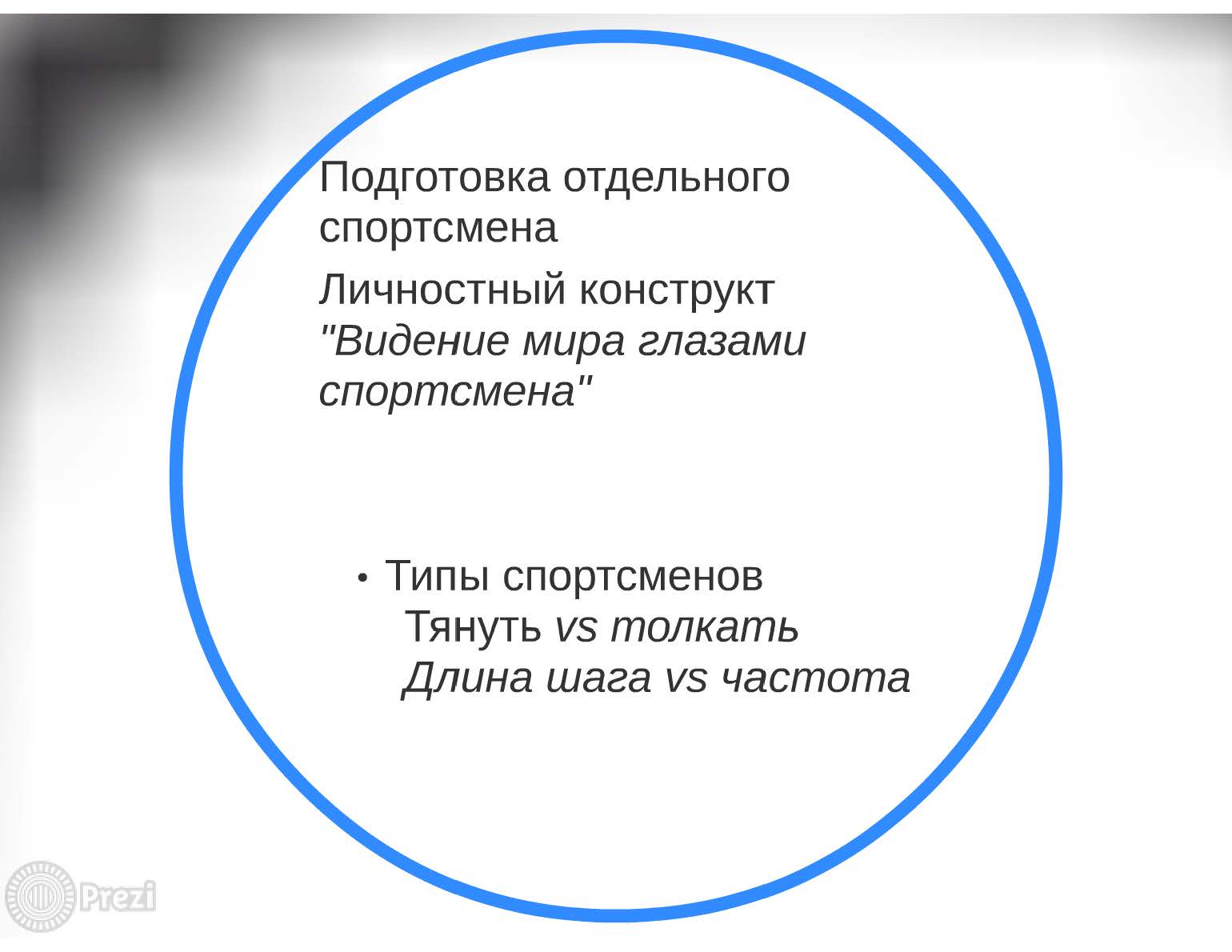 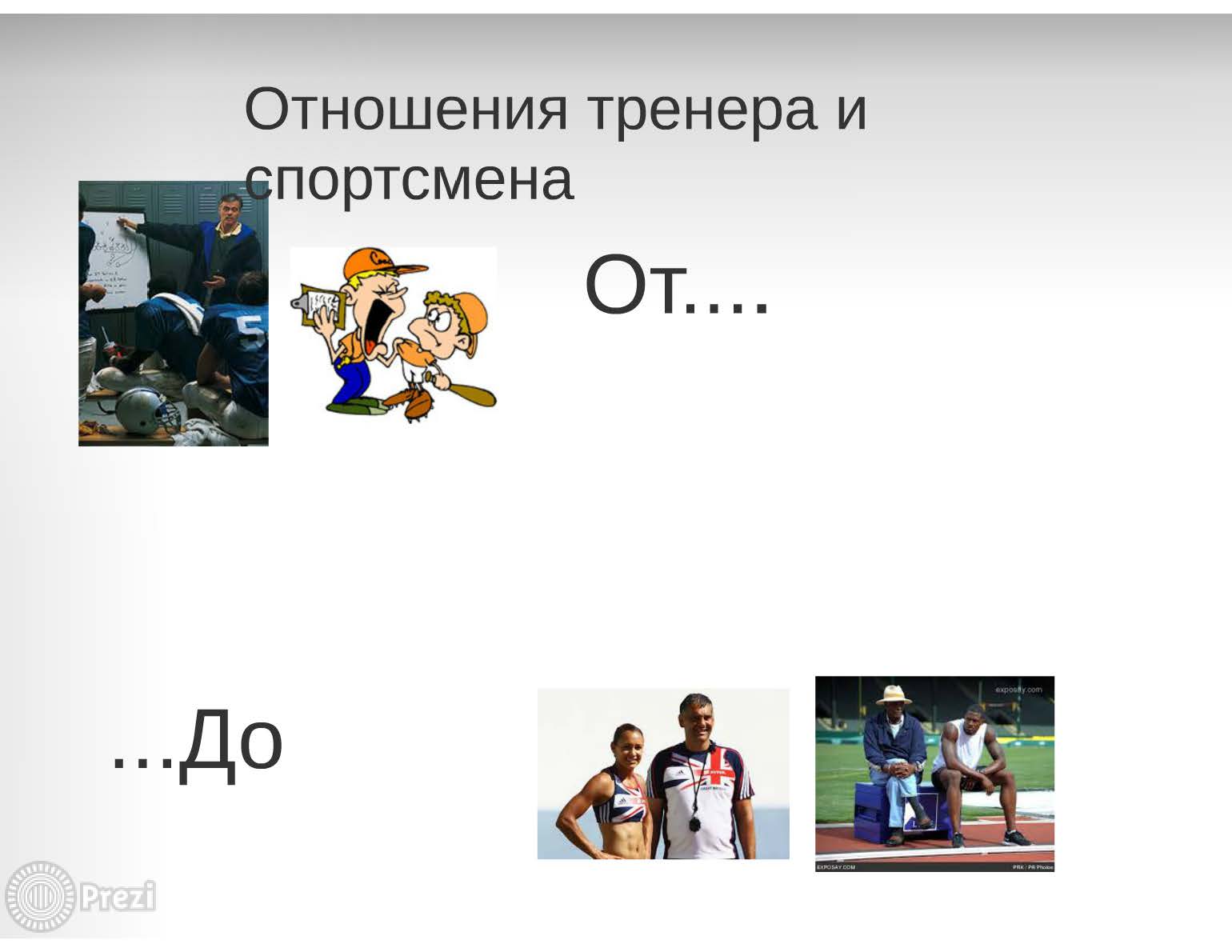 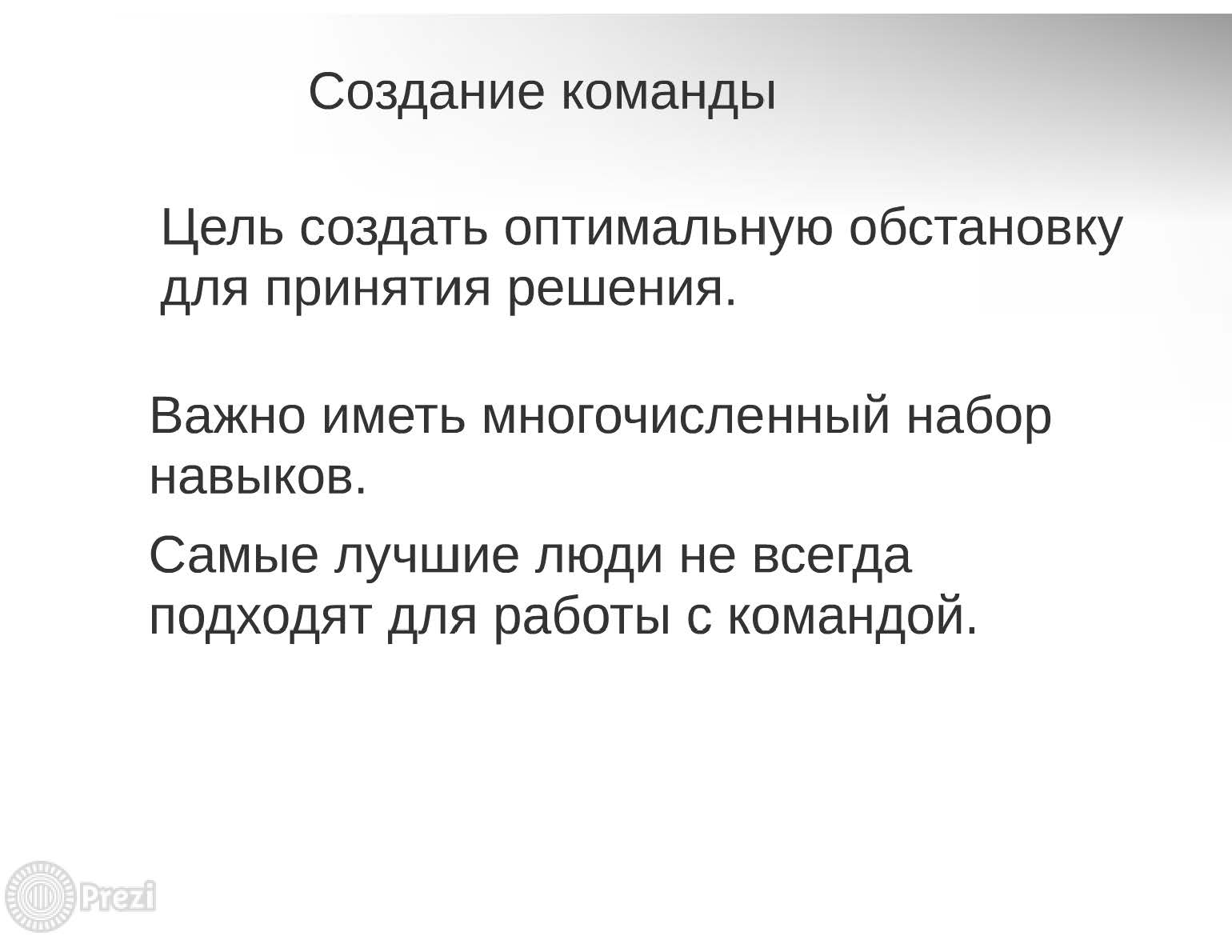 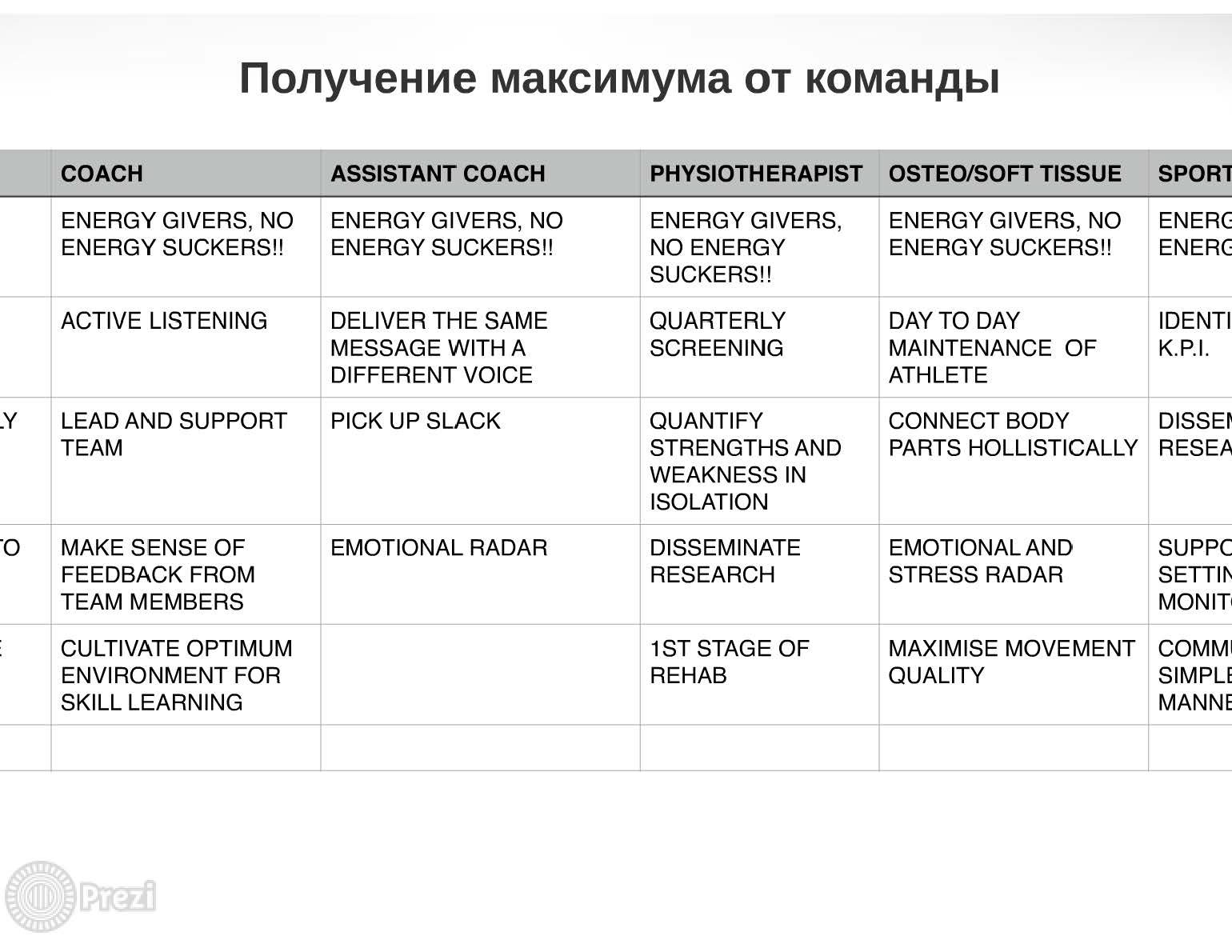 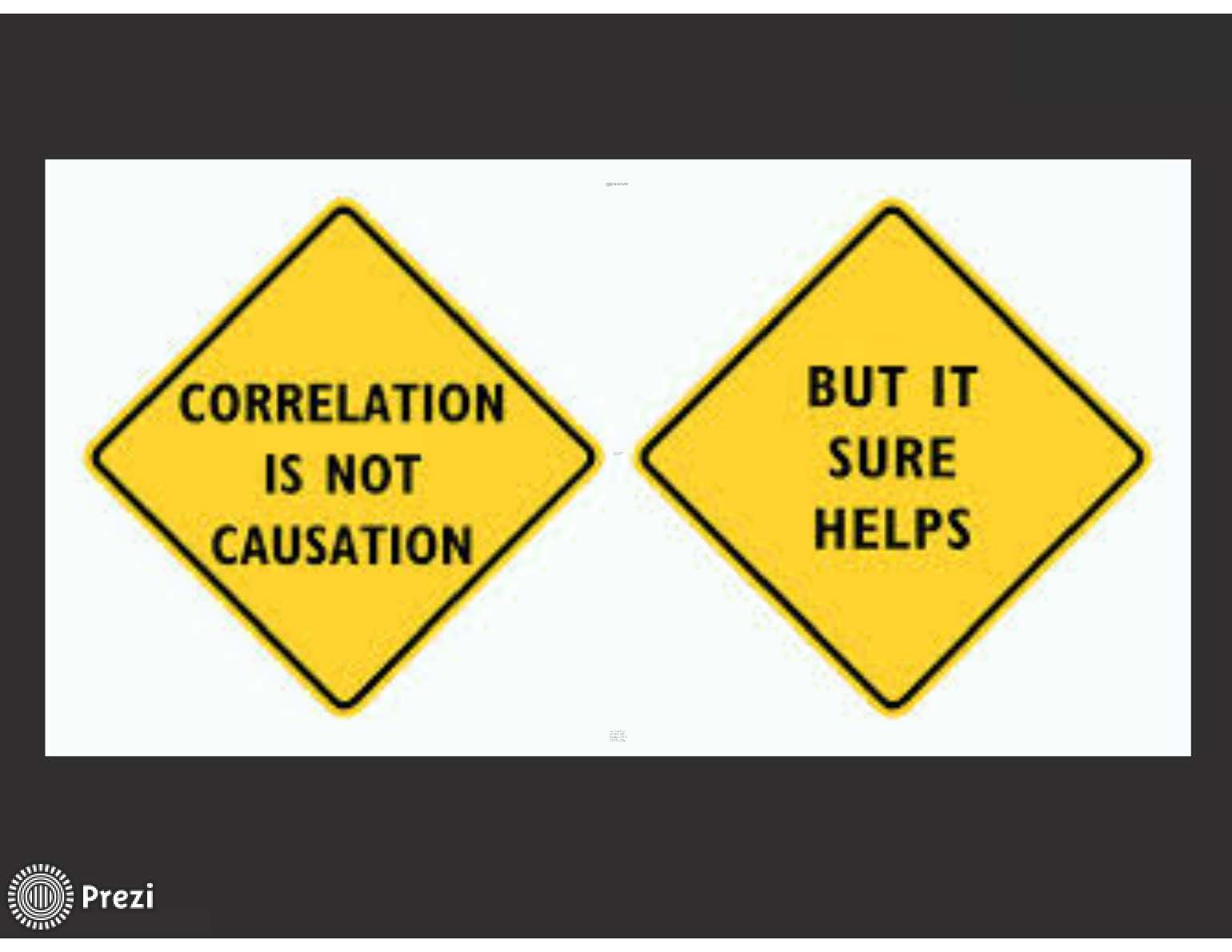 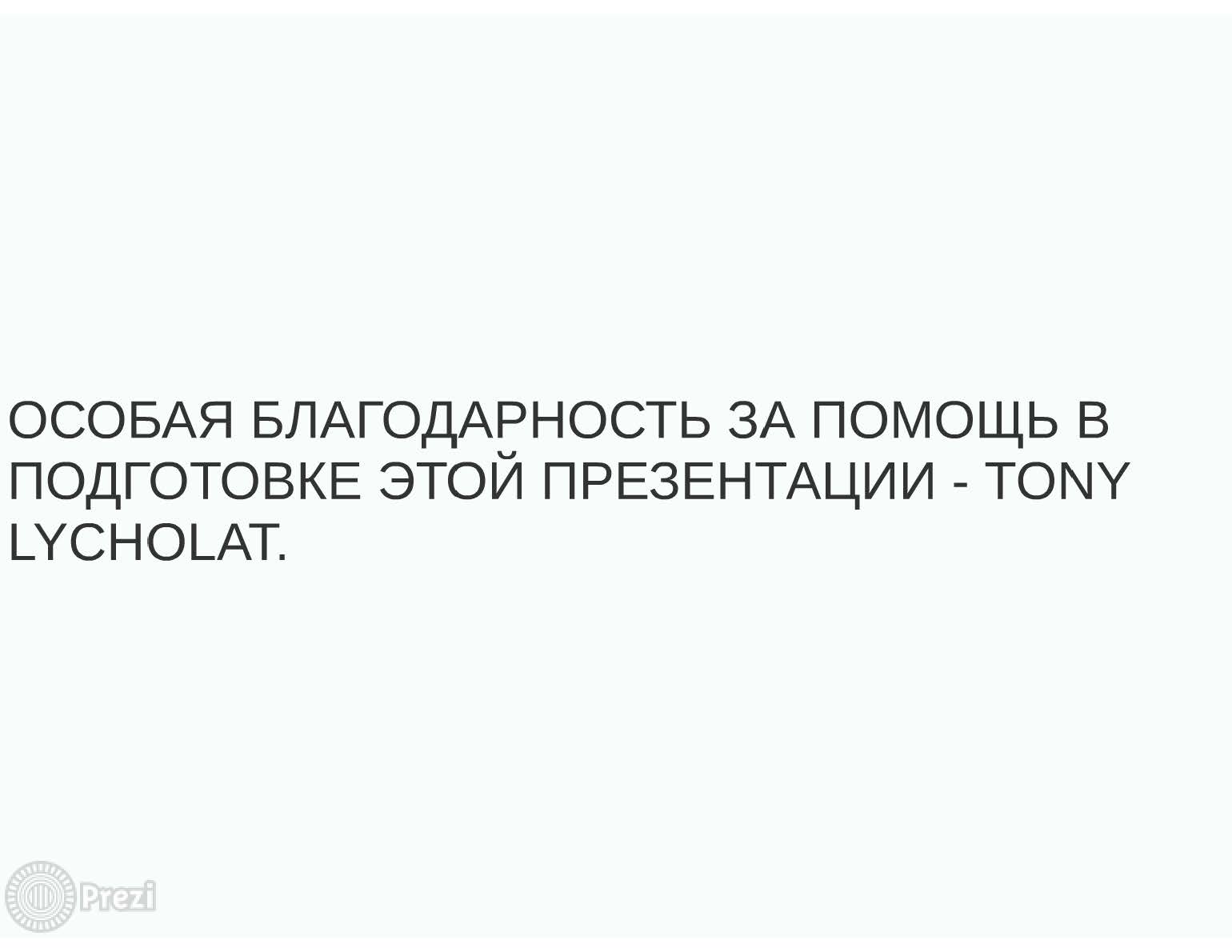 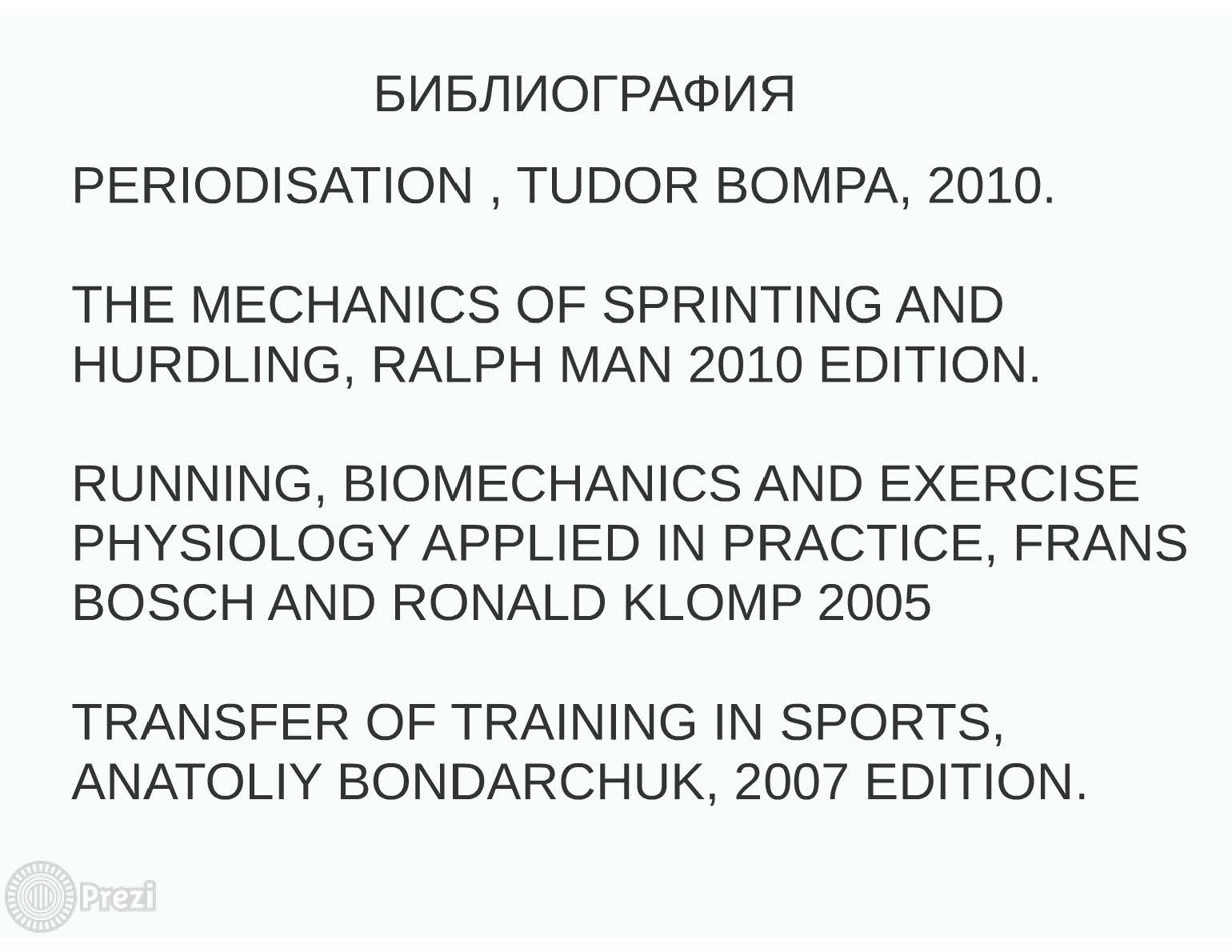 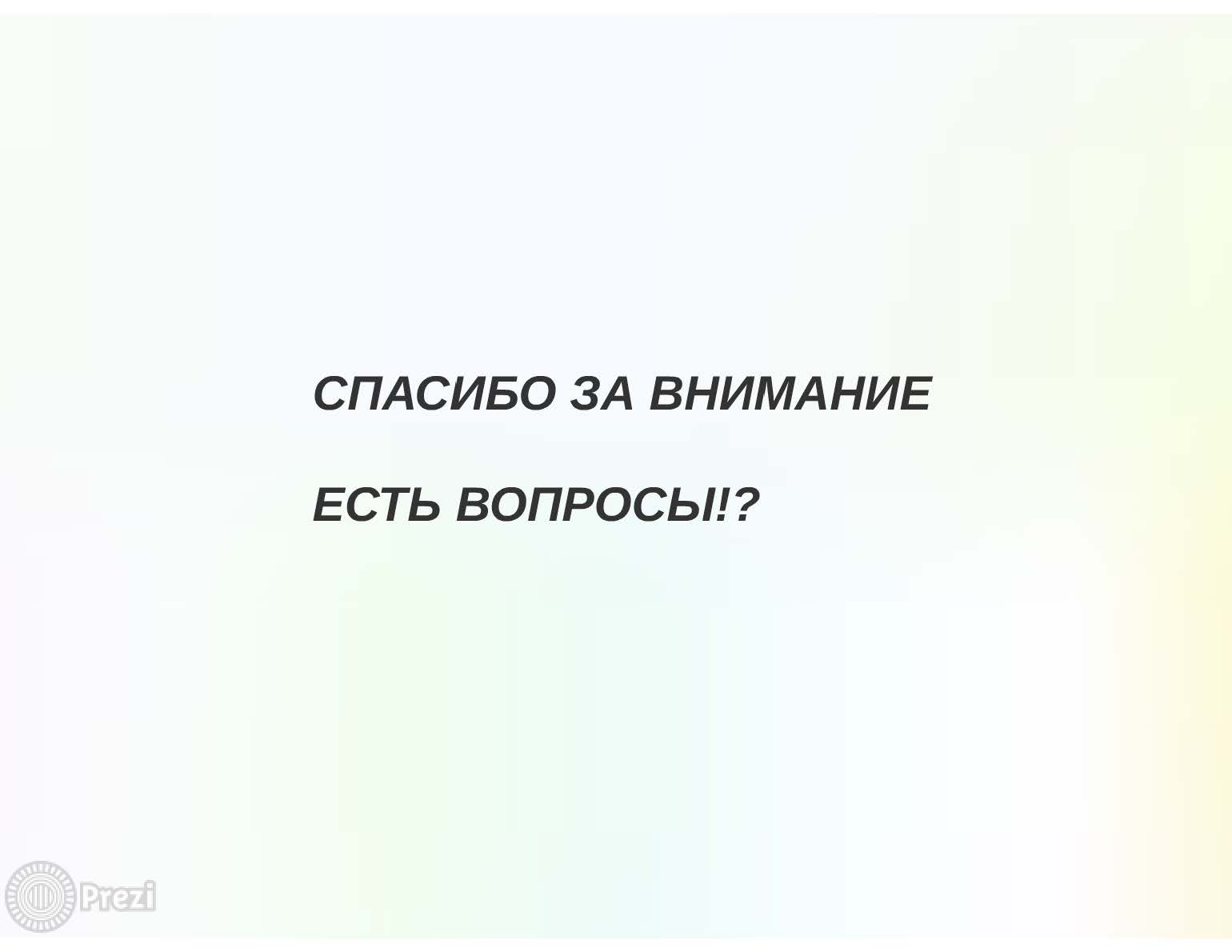